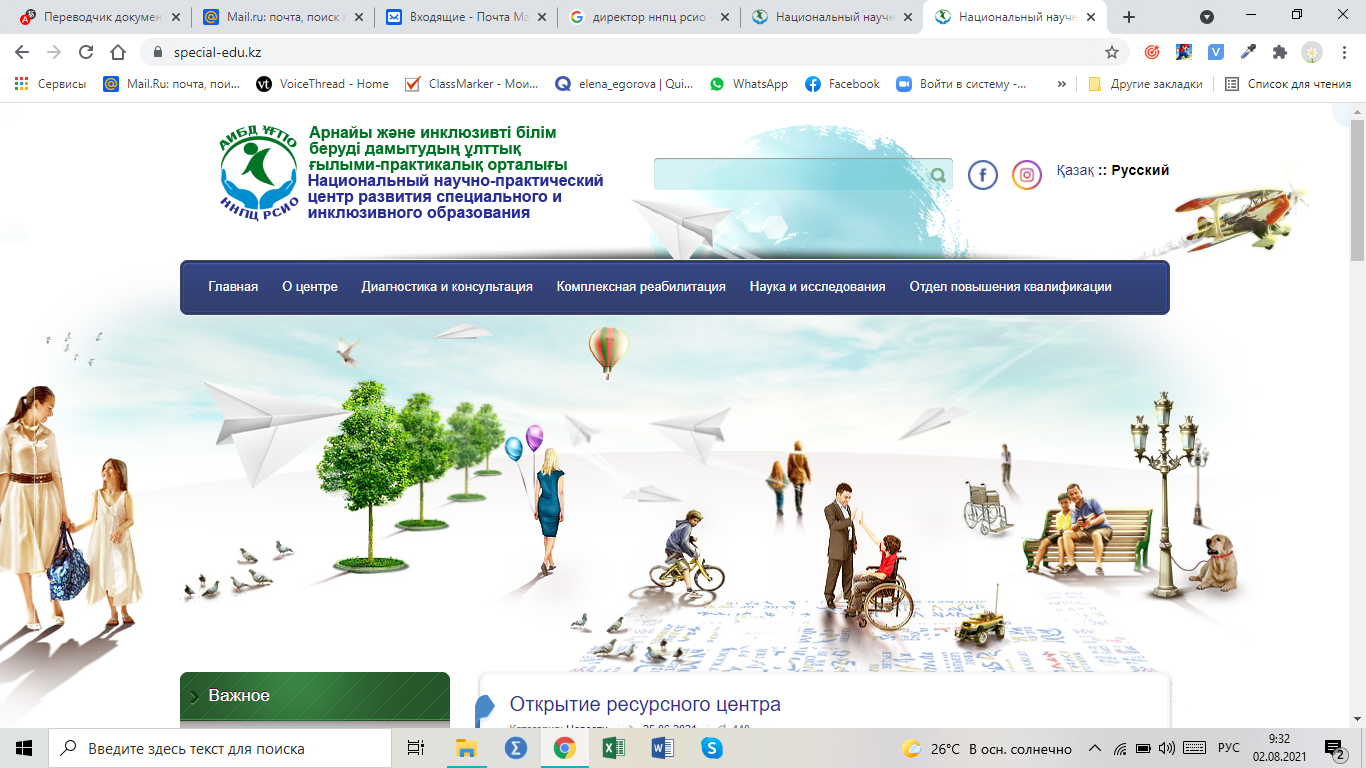 Сопровождение  детей с ООП в общеобразовательной школе педагогом-ассистентом
Нормативно-правовое обеспечение
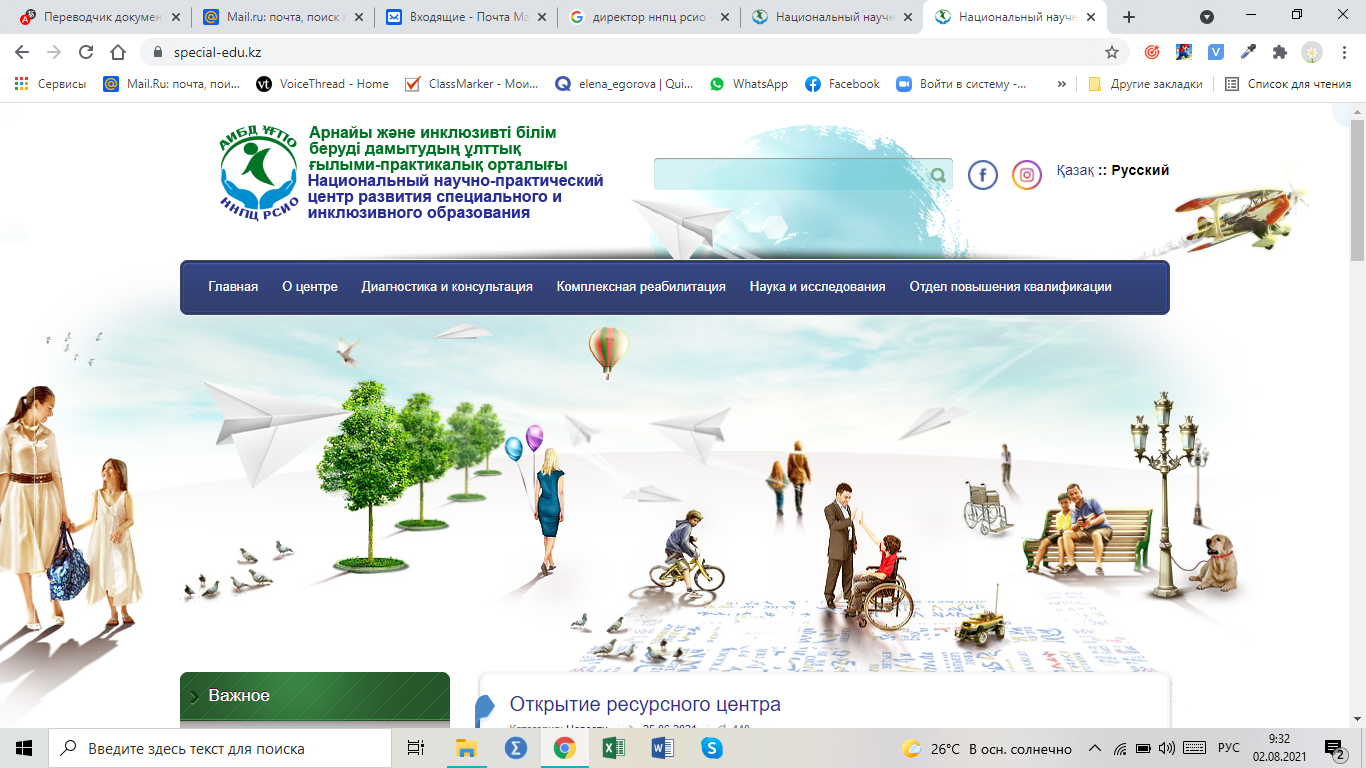 Постановление Правительства РК от 3 июня 2020 года № 346 «О внесении изменений и дополнения в постановление Правительства Республики Казахстан от 30 января 2008 года № 77 "Об утверждении Типовых штатов работников государственных организаций образования и перечня должностей педагогических работников и приравненных к ним лиц» http://adilet.zan.kz/rus/docs/P080000077_ 

Приказ МОН РК от 30 апреля 2020 года № 169 «О внесении изменений в приказ Министра образования и науки Республики Казахстан от 13 июля 2009 года № 338 "Об утверждении Типовых квалификационных характеристик должностей педагогических работников и приравненных к ним лиц» http://adilet.zan.kz/rus/docs/V2000020551
2
Помощь педагога-ассистента рекомендуется школьникам с  нарушениями общения и социального взаимодействия, с нарушениями поведения
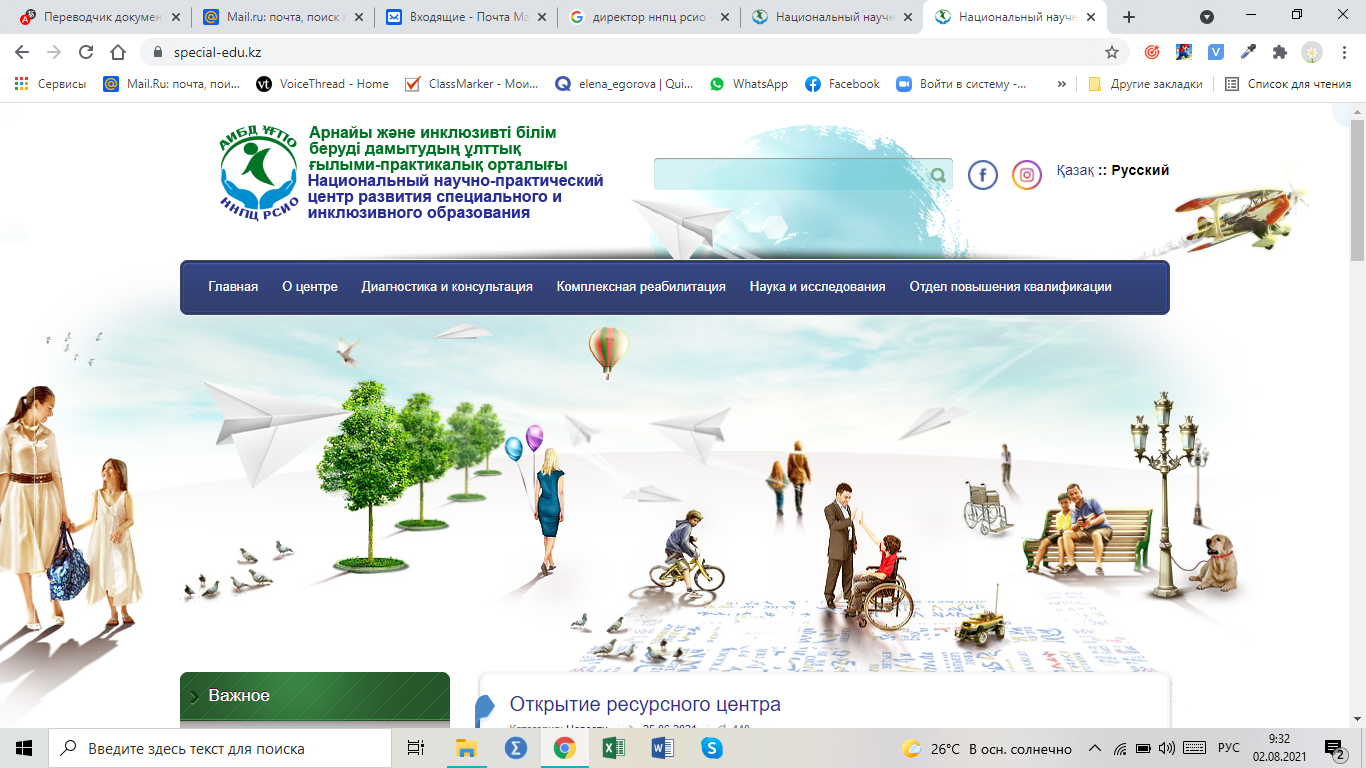 Эти дети, которые:
не могут выполнить правила поведения на уроке. Детям тяжело усидеть за партой, они  встают, ходят, мешают одноклассникам и учителю, не выполняют требования учителя;
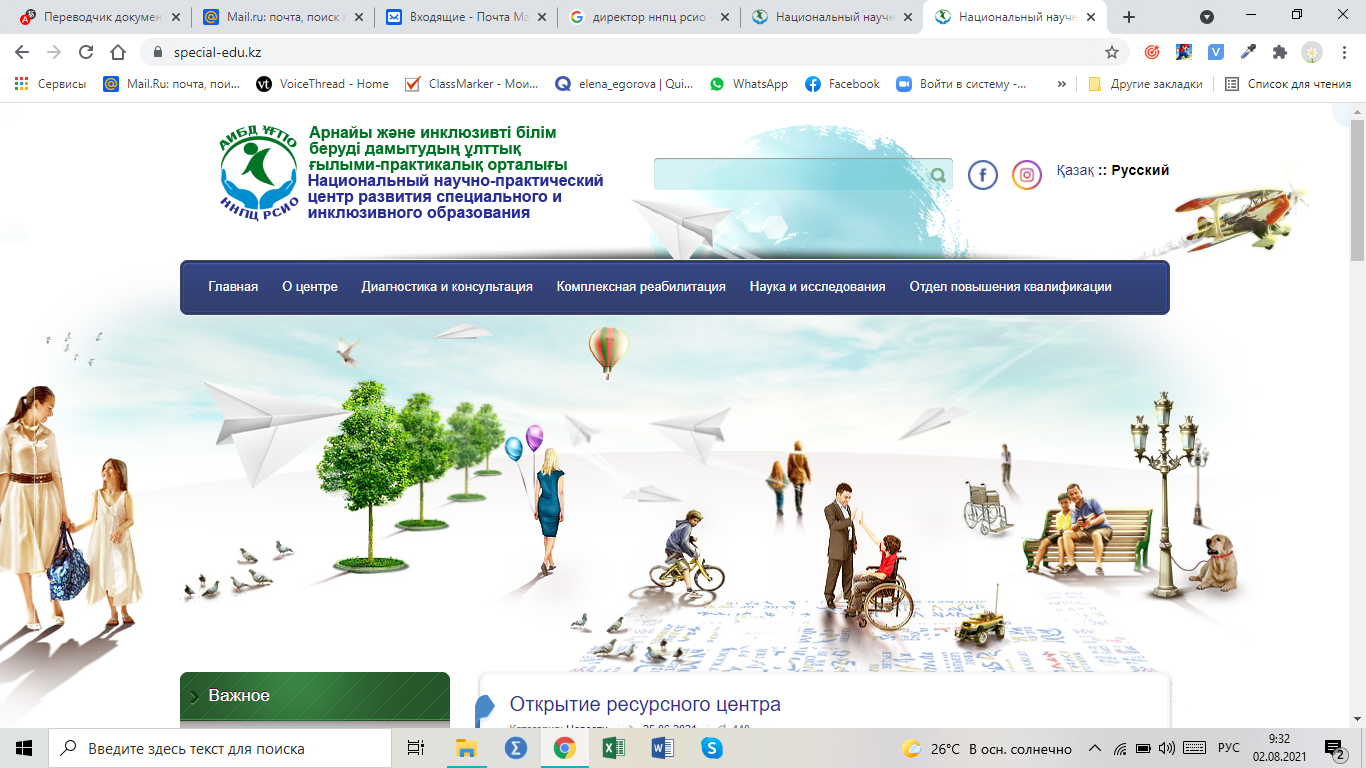 не понимают словесную, фронтальную инструкцию учителя. Им нужна постоянная индивидуальная помощь и поддержка взрослого;
имеют трудности самоорганизации и самоконтроля. Дети не могут сами приготовиться к уроку, без помощи взрослого не могут включиться в работу класса, не выполняют учебных заданий на уроке.
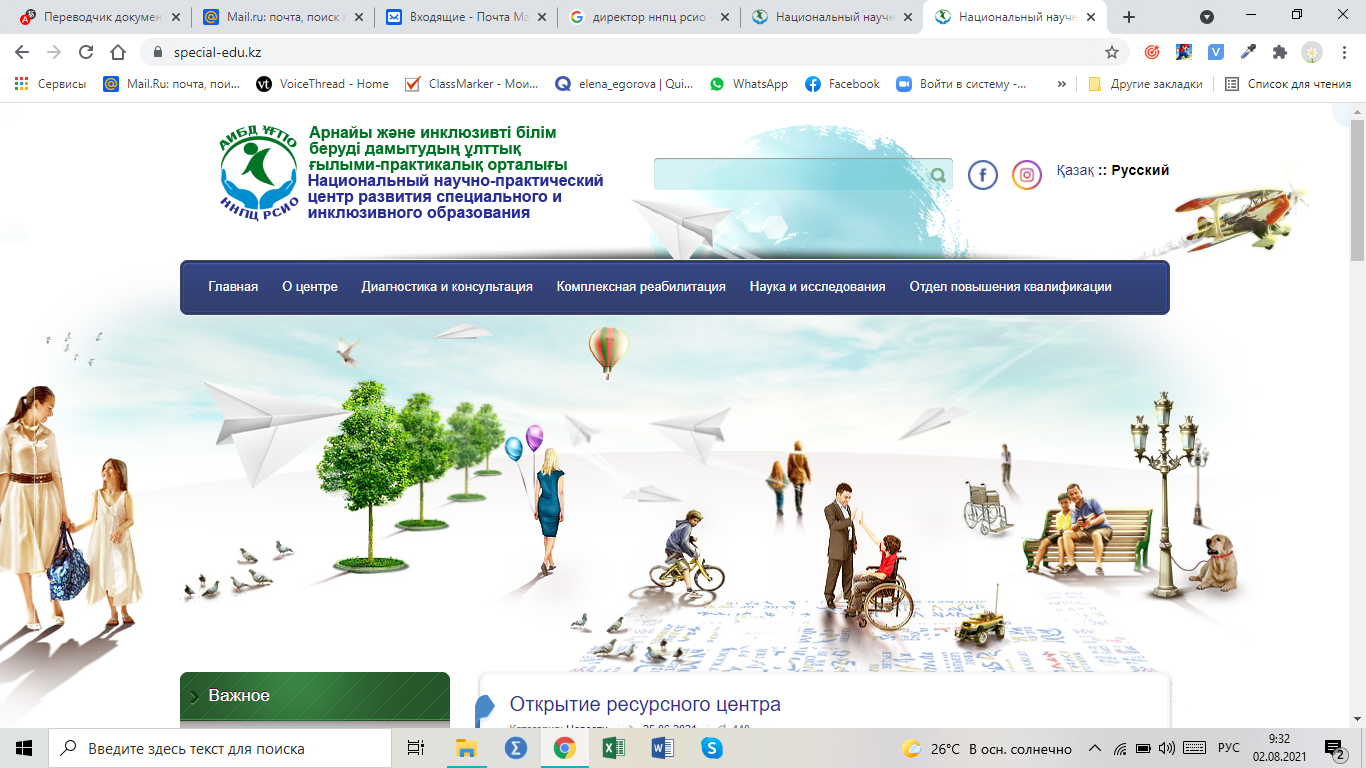 Помощь педагога - ассистента рекомендуется  детям  с нарушениями психофизического развития (нарушениями интеллекта, ЗПР и т.д.), а также детям с обычным  развитием, если у них отмечаются вышеперечисленные поведенческие и коммуникативные проблемы. Обучающимся с нарушениями интеллекта, слуха, речи и пр., не имеющих поведенческих проблем, помощь педагога-ассистента не назначается.
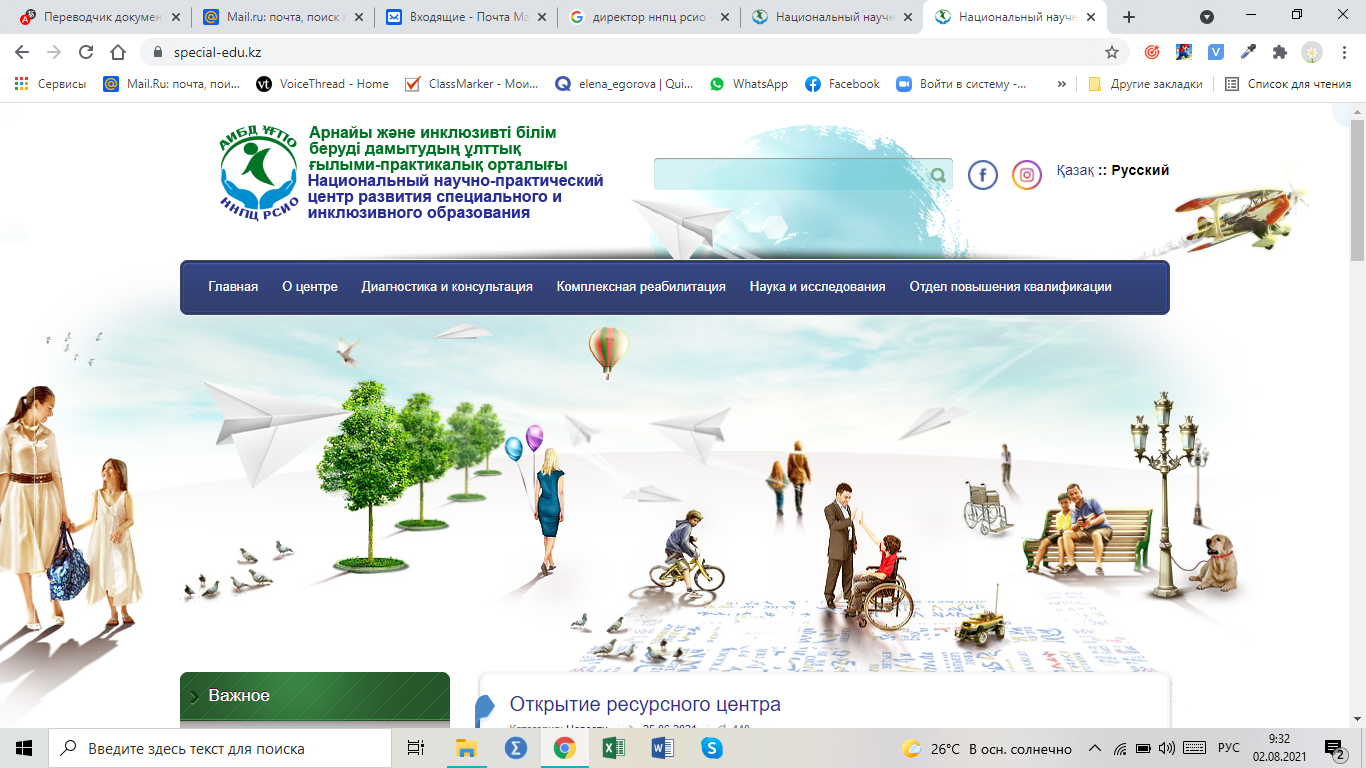 Цель деятельности педагога-ассистента:
помочь ребенку адаптироваться к школьным  условиям и выполнять школьные правила и требования как на уроке, так и во внеурочное время ( на переменах, в столовой и т.д.),  научиться работать самостоятельно и продуктивно на уроках в классе.
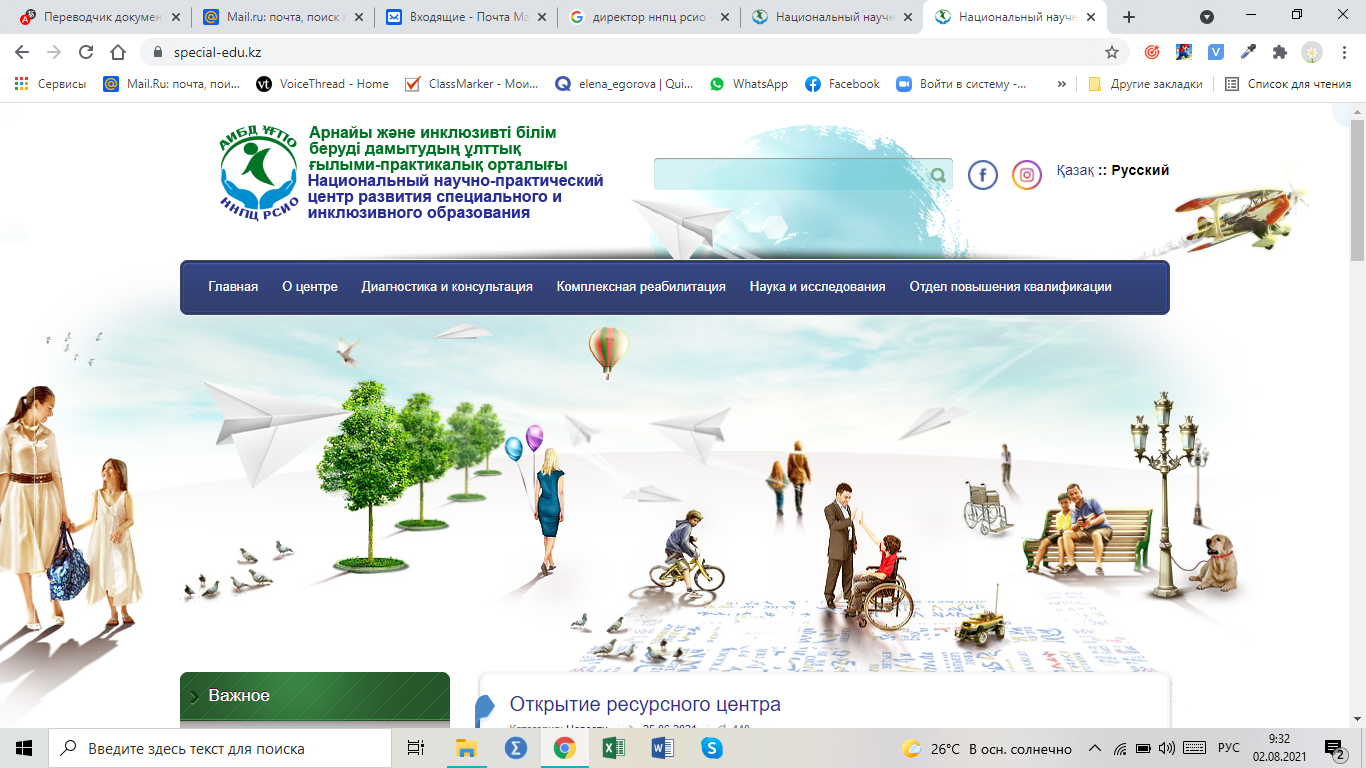 Задачи:
1) научить школьника придерживаться правил  поведения в школе, классе, в детском коллективе;
2) сформировать коммуникативные навыки для продуктивного общения на уроке с учителем и одноклассниками;
3) привить навыки самостоятельности и независимости от специальной поддержки взрослого в школе и классе.
Алгоритм (этапы) изучения (обследования) ученика с нарушением поведения и общения педагогом-ассистентом
1). Изучение заключения и рекомендаций ПМПК (первая неделя сентября) ребенка с поведенческими проблемами. Беседа с родителями (Вопросник  для беседы  педагога-ассистента с родителями)

2). Наблюдение за поведением и учебной работой ребенка в классе в течении первой недели (Протокол наблюдения педагога-ассистента на уроке)
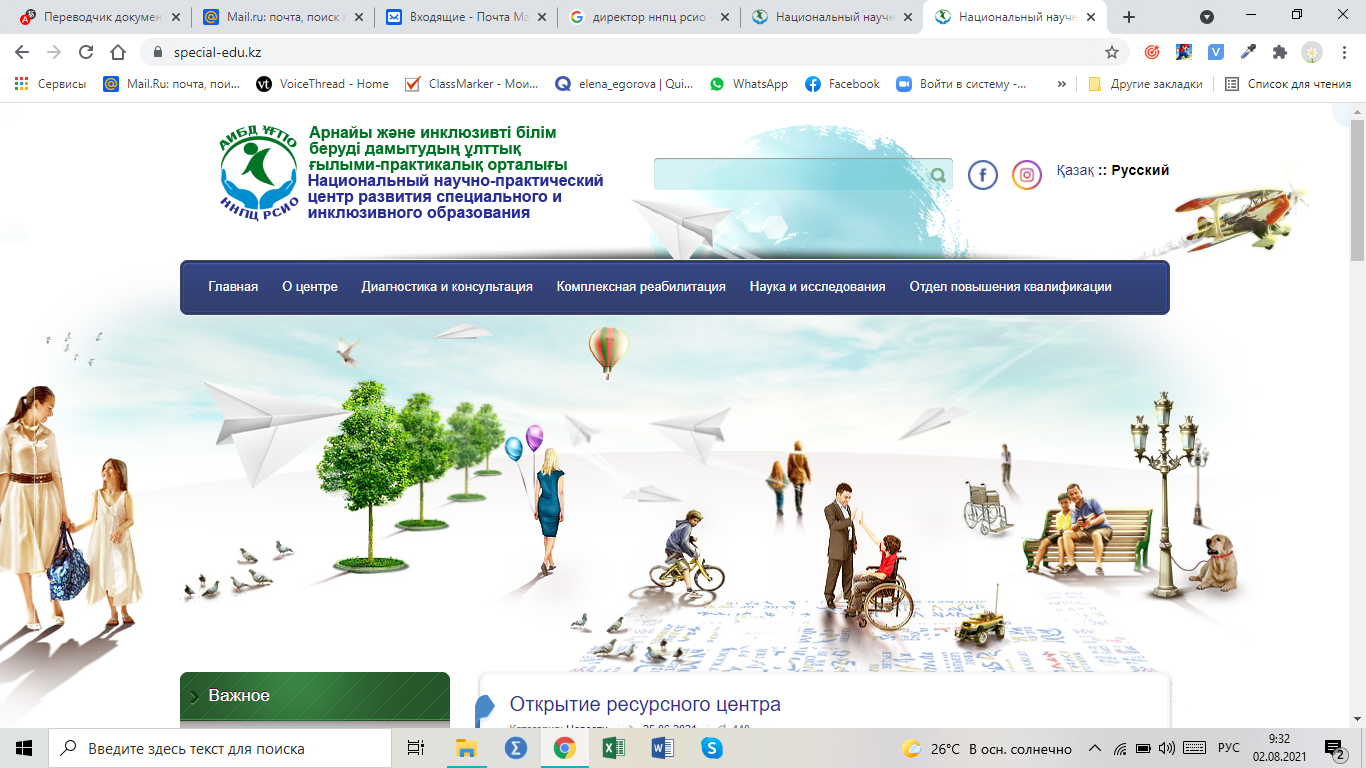 Если ребенок демонстрирует на уроке нежелательное поведение (встает, кричит, отказывается выполнять работу, дерется и т.д.) то педагог фиксирует особенности такого поведения согласно протоколу наблюдения нежелательного поведения  (Протокол наблюдения нежелательного поведения).
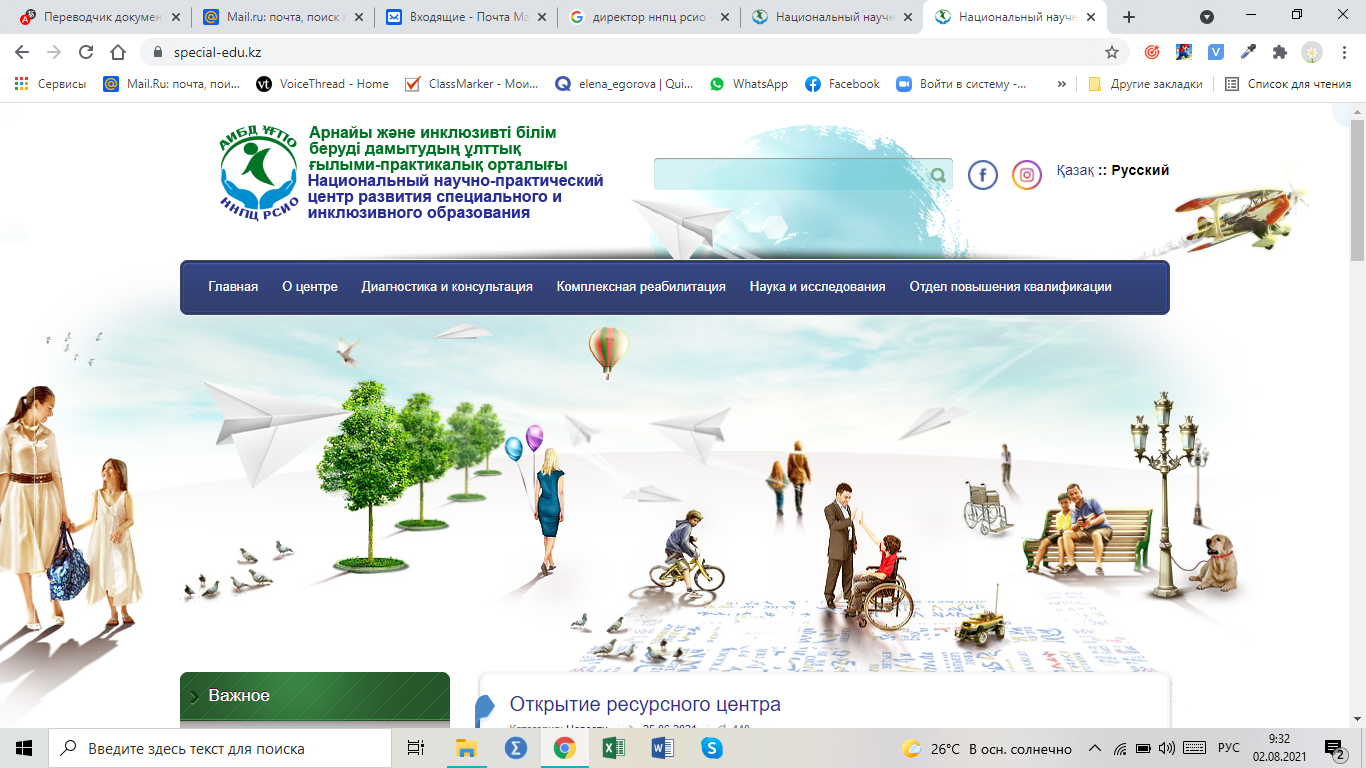 По результатам наблюдения подготавливается специальная анкета для родителей, где более детально ведется расспрос тех или иных проявлений нежелательного поведения. Например, если педагог-ассистент отмечает проявления агрессии на уроке, то у родителей подробно выясняются  особенности агрессивного поведения: что является причиной или провоцирует, в каких ситуация проявляется и т.д.
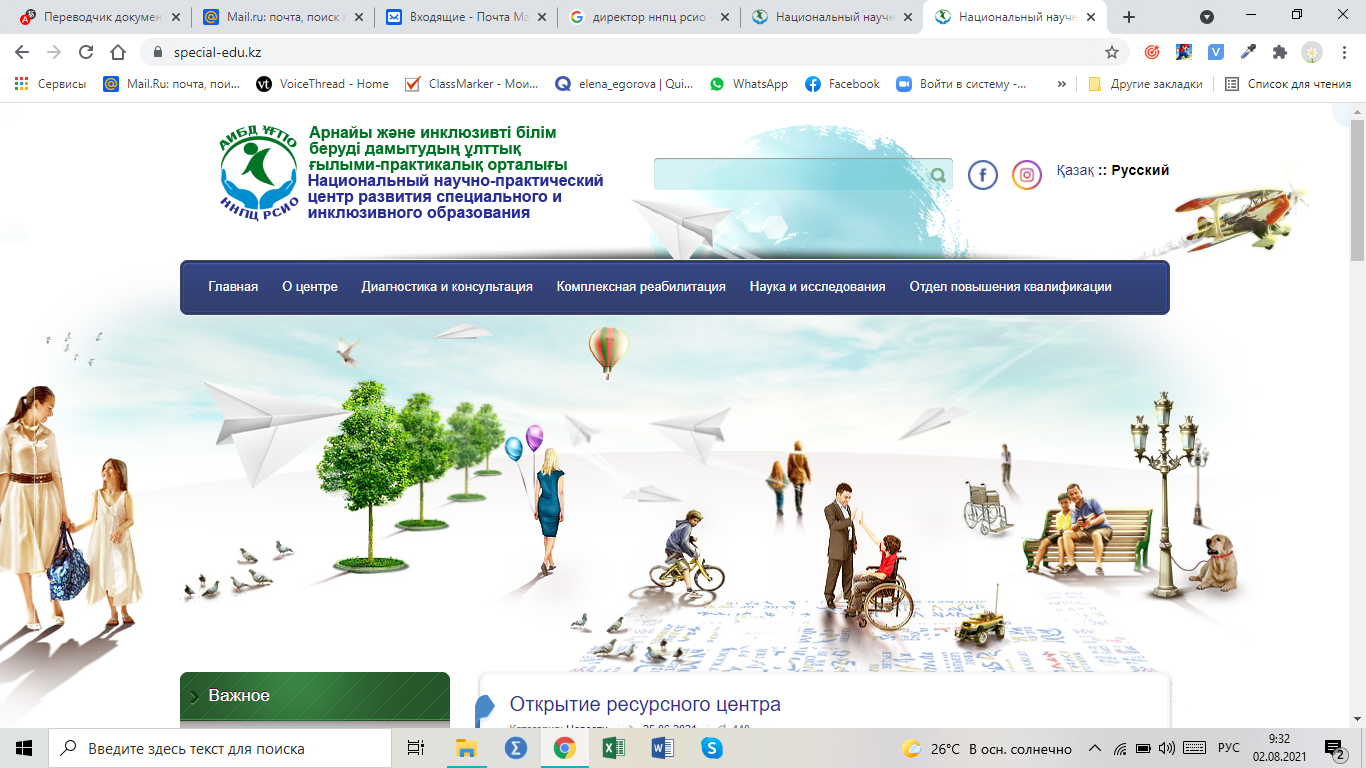 4) Обсуждение особых образовательных потребностей ученика и определение содержания психолого-педагогической поддержки совместно с другими специалистами службы сопровождения. Принимается решение о форме, интенсивности и продолжительности оказания помощи педагога-ассистента:
- при показаниях (ребенок срывает уроки или часто дерется с детьми) указывается необходимость проведения индивидуальной работы по коррекции поведения без посещения уроков в классе на определенный срок (указывается в индивидуальной программе).  На этом этапе педагог-ассистент проводит индивидуальные занятия с учеником по учебным предметам.
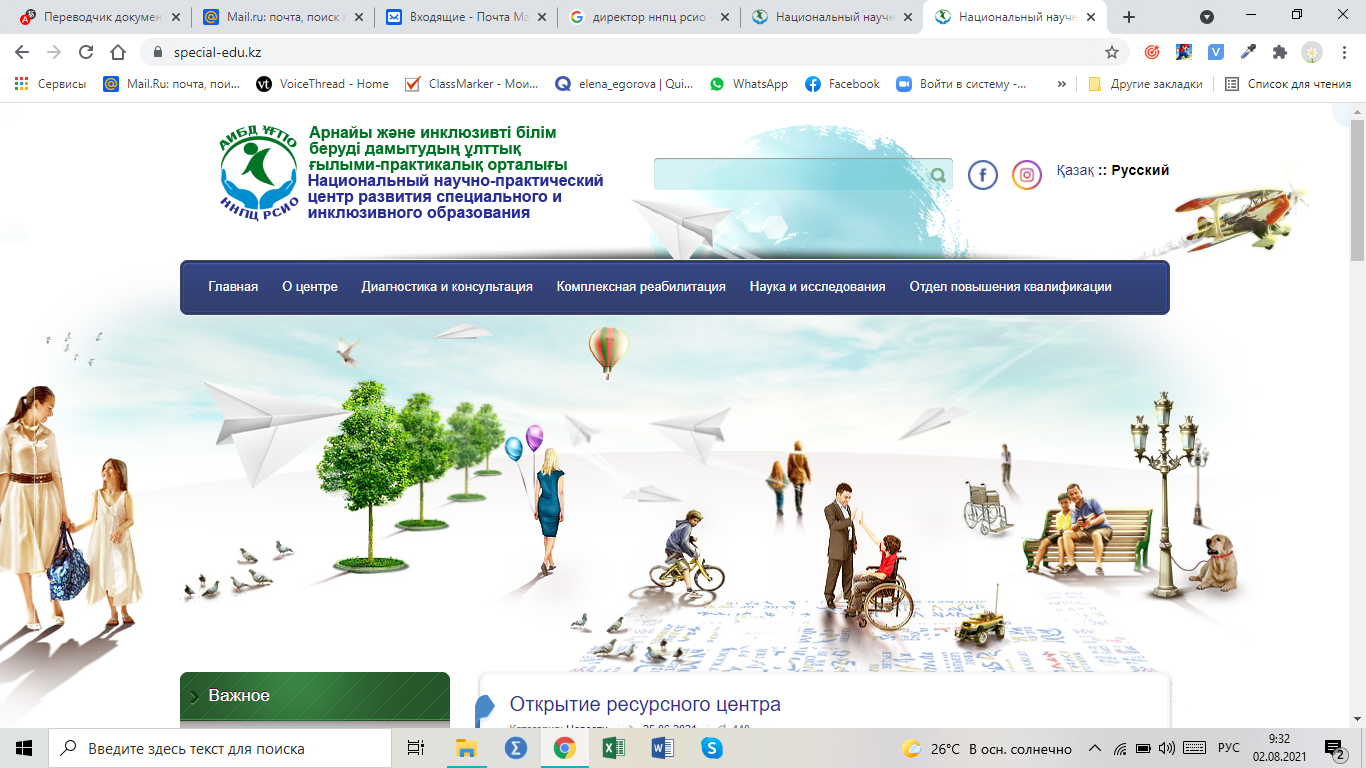 Учебные программы для ученика составляет специальный педагог в сотрудничестве с педагогом-ассистентом на основе педагогической диагностики. Специальный педагог консультирует педагога-ассистента, дает ему рекомендации к выбору методов и приемов работы, дидактического материала, ведет наблюдения за работой на индивидуальных занятиях. Педагог-ассистент составляет поурочные планы, проводит учебные занятия по ним и отмечает успешность усвоения учебного материала, особенности поведения ученика (план индивидуального занятия)
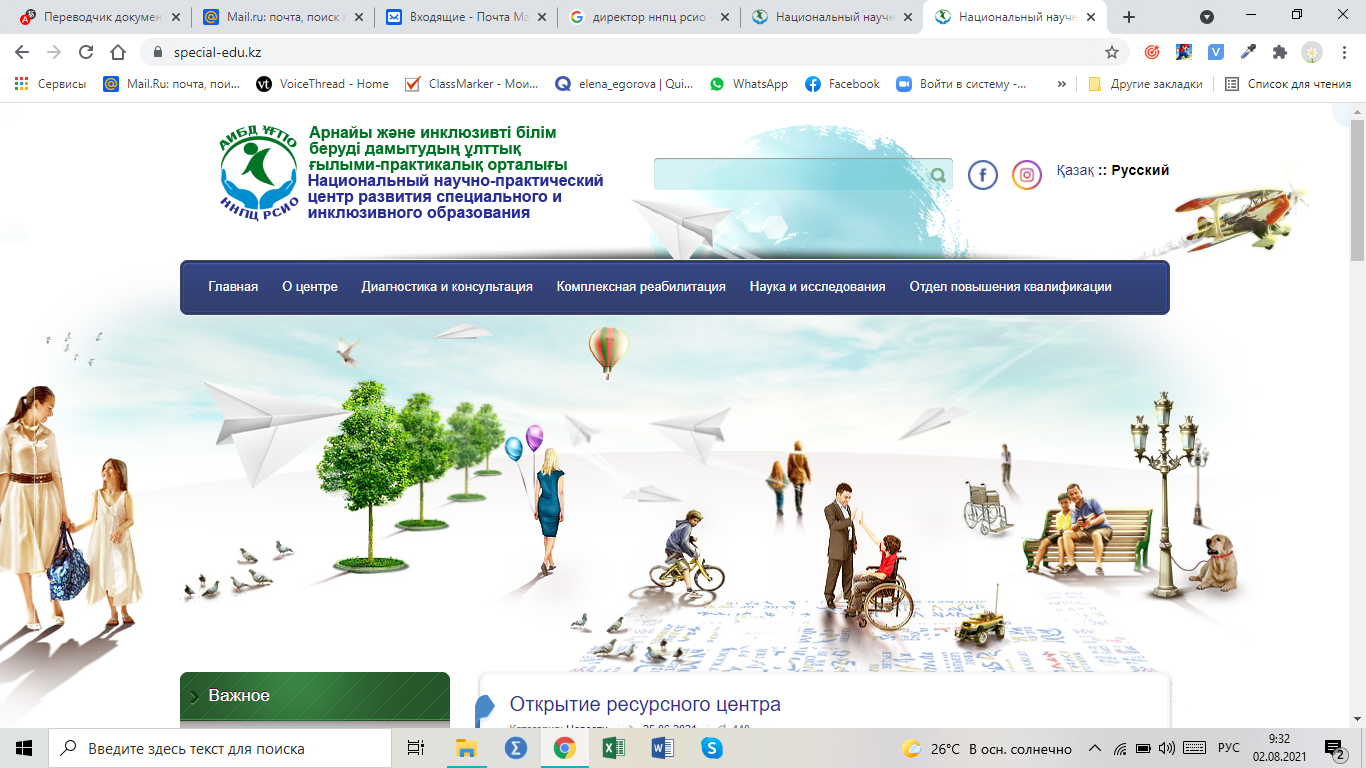 - при обучении ребенка в классе определяется объем индивидуальной поддержки: полная (ассистент все время сопровождает ребенка как на уроках, так и на перемене и других видах школьной деятельности); неполная или частичная (сопровождение педагога –ассистента на части урока или на отдельных уроках или на переменах).
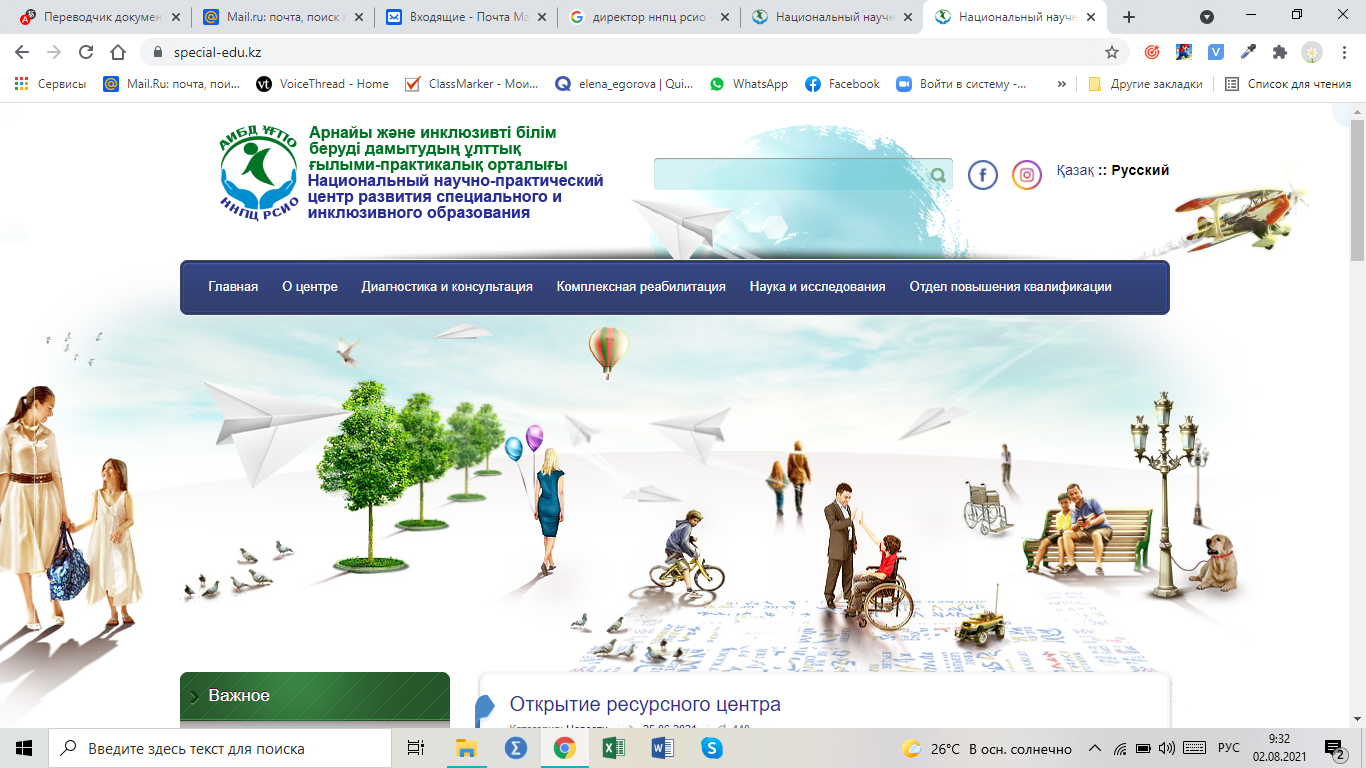 5) Коллегиально составляется программа поддержки ученика педагогом-ассистентом по формированию навыков социально приемлемого поведения в классе, школе во время внеурочной деятельности, коммуникативных навыков, формирование компонентов учебно-познавательной деятельности (мотивационный, деятельностный, рефлексивно-оценочный), по адаптации учебной среды (Программа поддержки). Педагог-ассистент участвует в составлении индивидуальной программы психолого-педагогического сопровождения (Форма 5).
Методы и приемы психолого-педагогической работы по преодолению у школьников нежелательного поведения и формированию навыков самостоятельной работы в классе
Для проведения психолого-педагогической работы по преодолению у учащихся с ООП нежелательного поведения и формированию навыков самостоятельной работы в классе у детей рекомендуются различные методы и приемы, в том числе основанные на прикладном анализе поведения («Applied Behavior Analysis» — «ABA»).
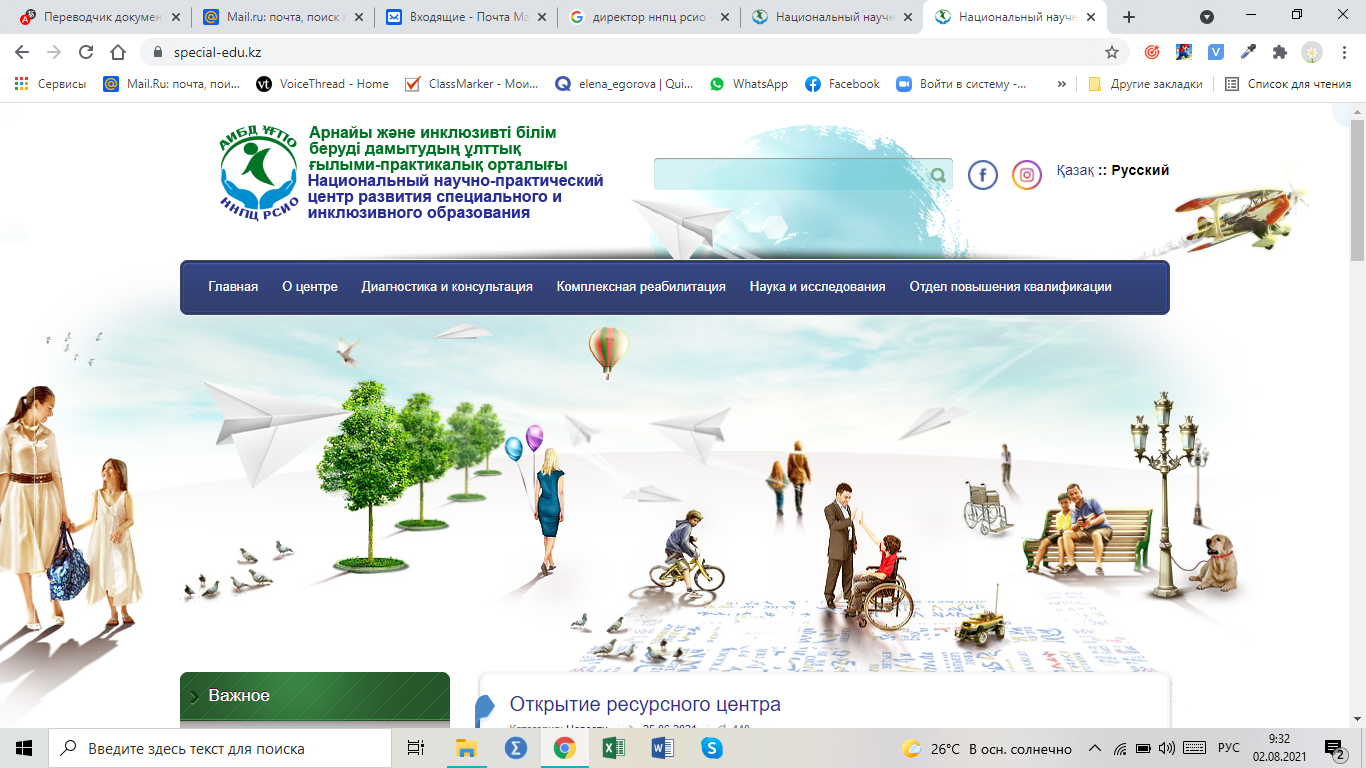 В визуальном расписании обязательно указывается продолжительность каждого этапа – конкретно: сколько минут будет выполнять учебные задания, сколько минут  отдыхать. Пример структуры урока:
Урок математики.
1.Классная работа - 10 минут
2.Перерыв 5 минут 
3.Классная работа -10 минут 
4.Перерыв - 5 минут
5.Классная работа -10 минут
6.Общешкольный перерыв - 5 минут.
Взаимодействие педагога-ассистента со другими специалистами службы  психолого-педагогического сопровождения
Педагог-ассистент один из участников команды сопровождения. Он тесно работает с каждым из специалистов, который оказывает помощь его подопечному. Особенности поведения ученика обсуждаются с психологом. Они вместе наблюдают и анализируют поведение ребенка, определяют причины нежелательного поведения, а также составляют программу (протокол) коррекции поведения. Психолог контролирует эффективность программы (протокола), отслеживая изменения в поведении ученика.
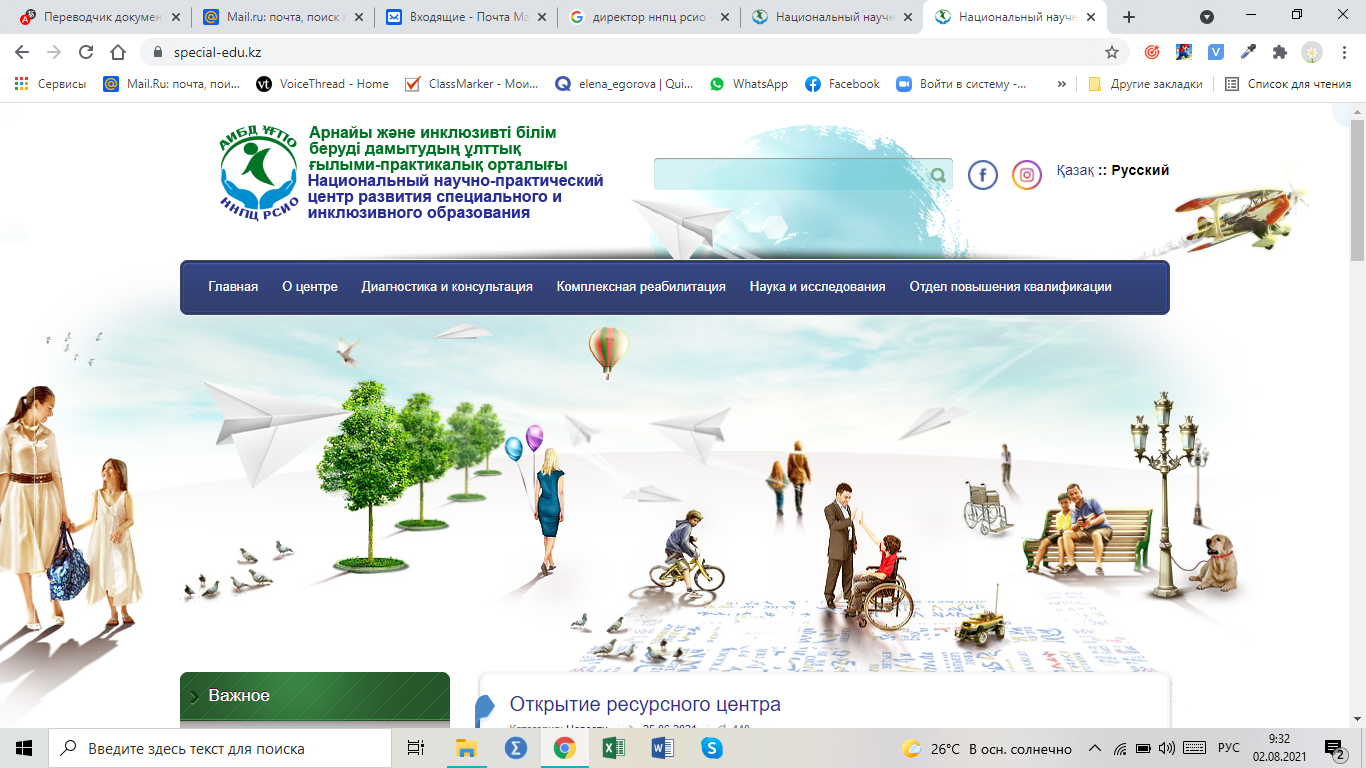 Специальный педагог и педагог-ассистент обсуждают содержание учебных программ с точки зрения их доступности для ученика. На основе педагогической диагностики определяют достижимые учебные цели по каждому учебному предмету. Педагог-ассистент выполняет рекомендации специального педагога к организации процесса обучения. Специальный педагог отслеживает динамику учебных достижений ученика. Контролирует ход занятия, помогает выбрать эффективные методы формирования компонентов учебной деятельности и академических знаний и навыков.
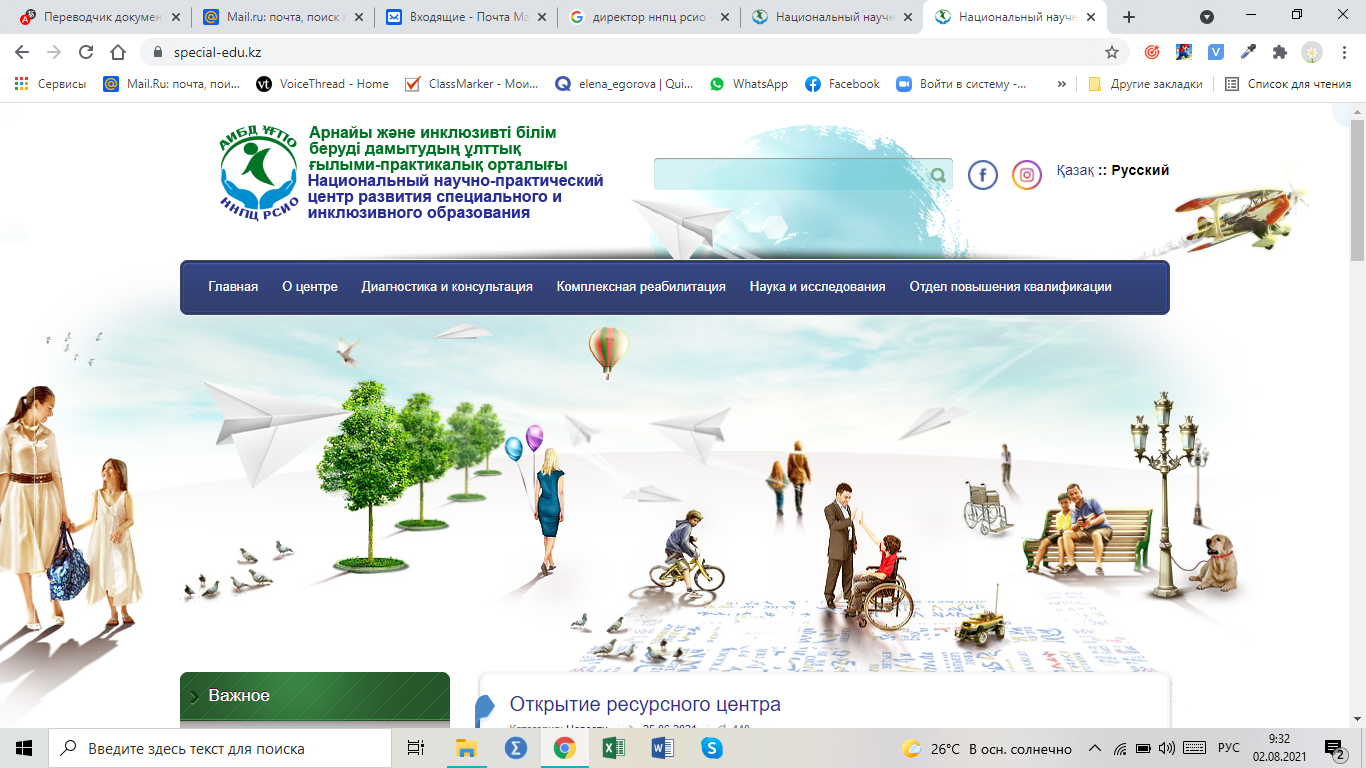 Если ученику назначена помощь логопеда, то педагог-ассистент на своих индивидуальных занятиях выполняет рекомендации этого специалиста.
Педагог-ассистент участвует в заседаниях СППС, на которых информирует специалистов службы о ходе и результатах работы с ребенком, сообщает об успехах и возникших проблемах, принимает участие в решении вопросов, связанных с жизнедеятельностью ученика в школе.
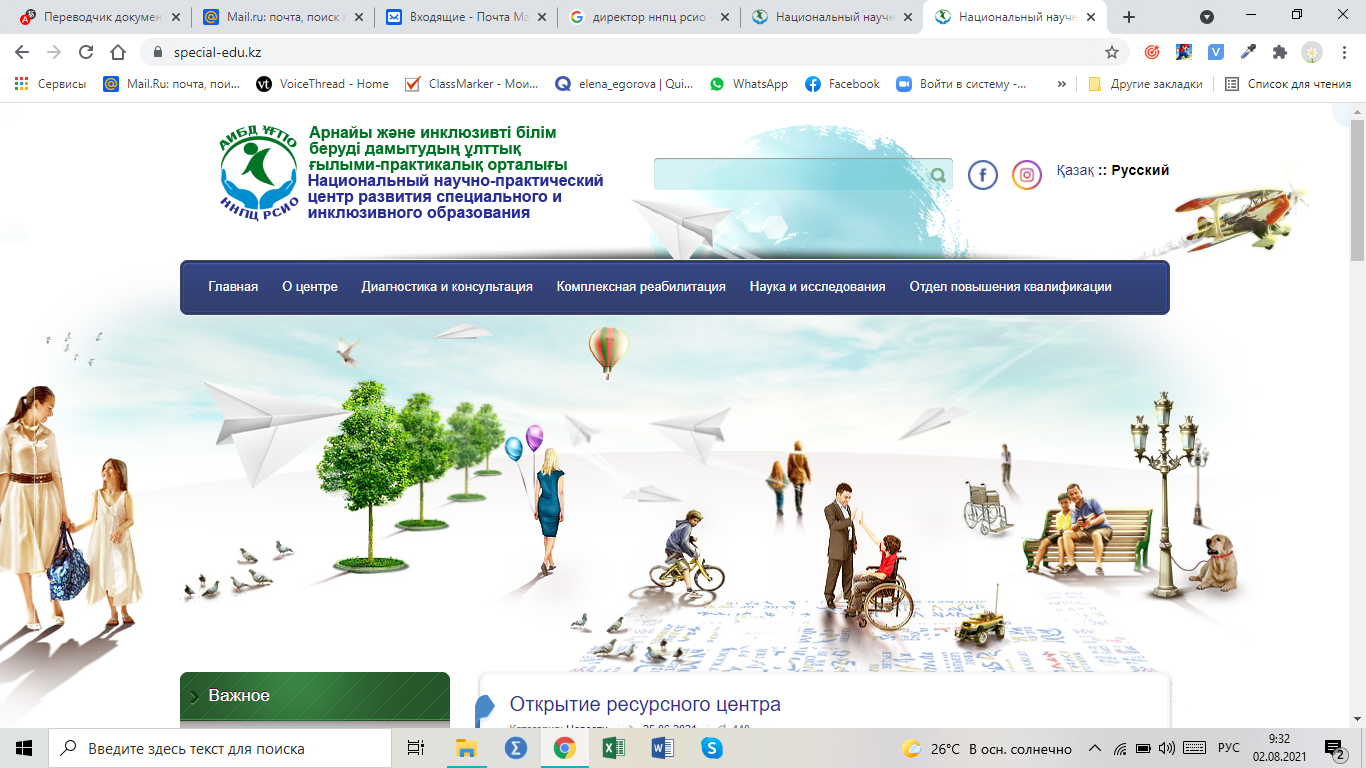 Совместно с учителем класса педагог-ассистент обсуждает содержание адаптации учебной программы или индивидуальных учебных программ для подопечного, помогает учителю в изготовлении наглядных пособий, совместно со специалистами сопровождения разъясняет учителю причины проблемного поведения и трудностей учения школьника. Учитель и педагог-ассистент должны дополнять друг друга в процессе работы в классе. Педагог-ассистент не должен мешать учителю в ходе урока. Разговаривать с подопечным необходимо тихим голосом, вовремя подсказывая ученику, что и как необходимо выполнить в соответствии с инструкциями учителя.
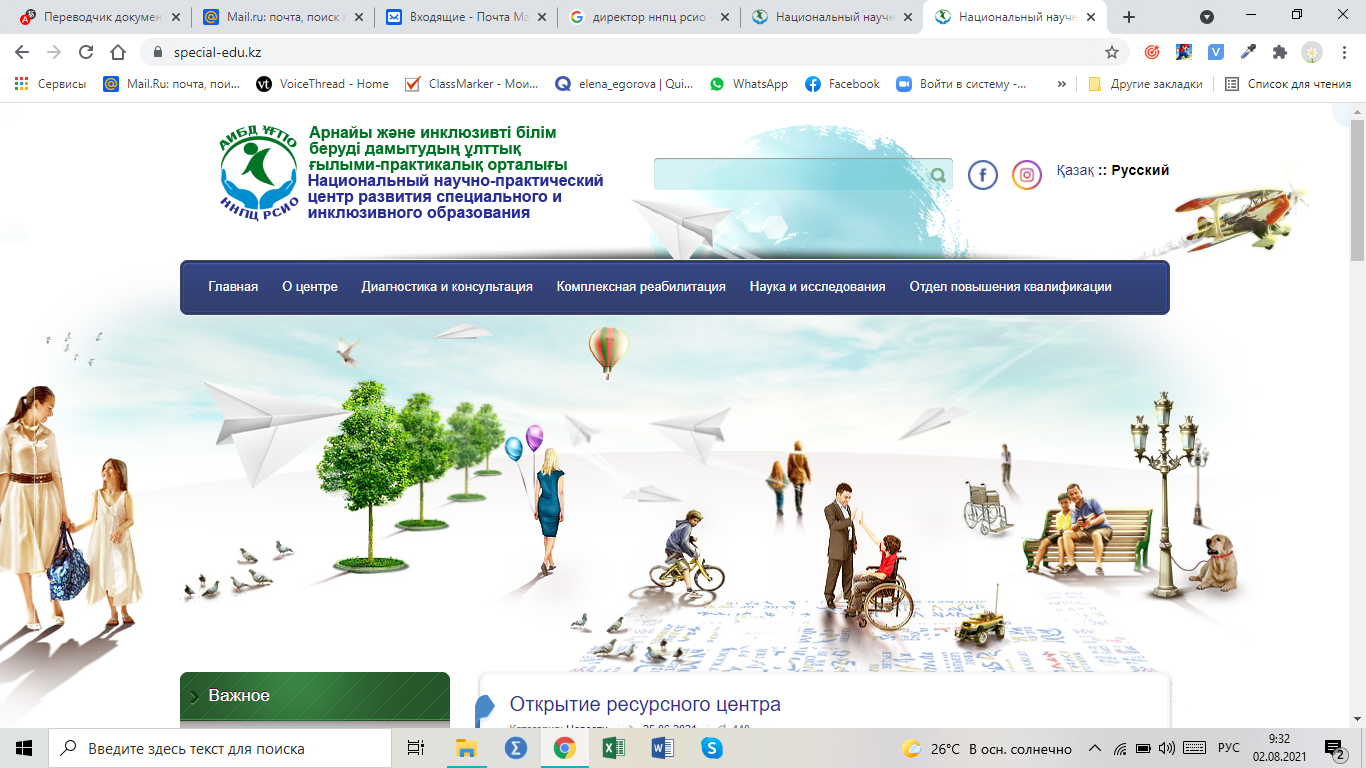 Взаимодействие педагога-ассистента с родителями
Педагог-ассистент встречается с родителями каждый день. Это нужно для обмена информацией для предоставления ребенку адекватной помощи. Обмен информацией осуществляется не только в беседе, не всегда удается это сделать, но и в письменном виде с помощью специальной формы «Лист коммуникации педагогов и родителей» (Приложение 6, 7)). Педагог-ассистент каждый день заполняет лист коммуникации, где описывает успехи и трудности поведения и обучения на уроках в классе и на занятиях со специалистами. Родители заполняют обратную сторону листа коммуникации, где отмечают особенности самочувствия ребенка, его поведение вне школы, значимые для ребенка домашние события. Педагог-ассистент дает родителям рекомендации к выполнению домашних заданий и преодолению нежелательного поведения.
Взаимодействие педагога-ассистента с другими детьми
Педагог-ассистент устанавливает доверительные отношения со всеми учениками класса и отношения взаимной помощи и поддержки с учителем, что является наиболее эффективным методом воспитания школьников. Педагог-ассистент перед включением своего подопечного  в работу класса проводит предварительную работу с одноклассниками.  Он организует классный час, подготавливает информацию, подбирает иллюстрации, видеоролики, чтобы объяснить доступным для детей языком о детях и людях с особыми образовательными потребностями, с инвалидностью  и  о конкретных особенностях их одноклассника. Педагог способствует появлению у школьников гуманного, терпеливого и заботливого отношения к ученику с особыми потребностями, а также предлагает конкретные рекомендации как принять, поддержать и помогать этому ребенку в тех или иных ситуациях: на уроке, перемене, в столовой и т.д.